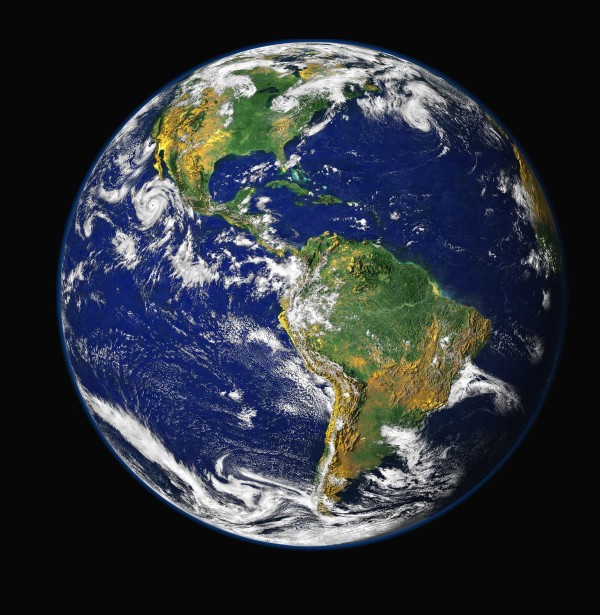 Earth
By: Mason, Kaden, Nataly, and Jessica
Hour: 6
Earth's Shape, Explorations, and Features
The Earth is mostly a watery planet with 71% of earth is filled with water and 29% of earth covered by land. Earth has been explored by satellites such as the moon and WT1190F. Some features that have been found on earth are mountain ranges, volcanos, ice, earth quakes, and tectonic plates.
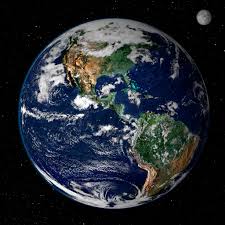 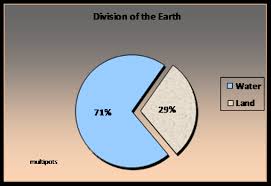 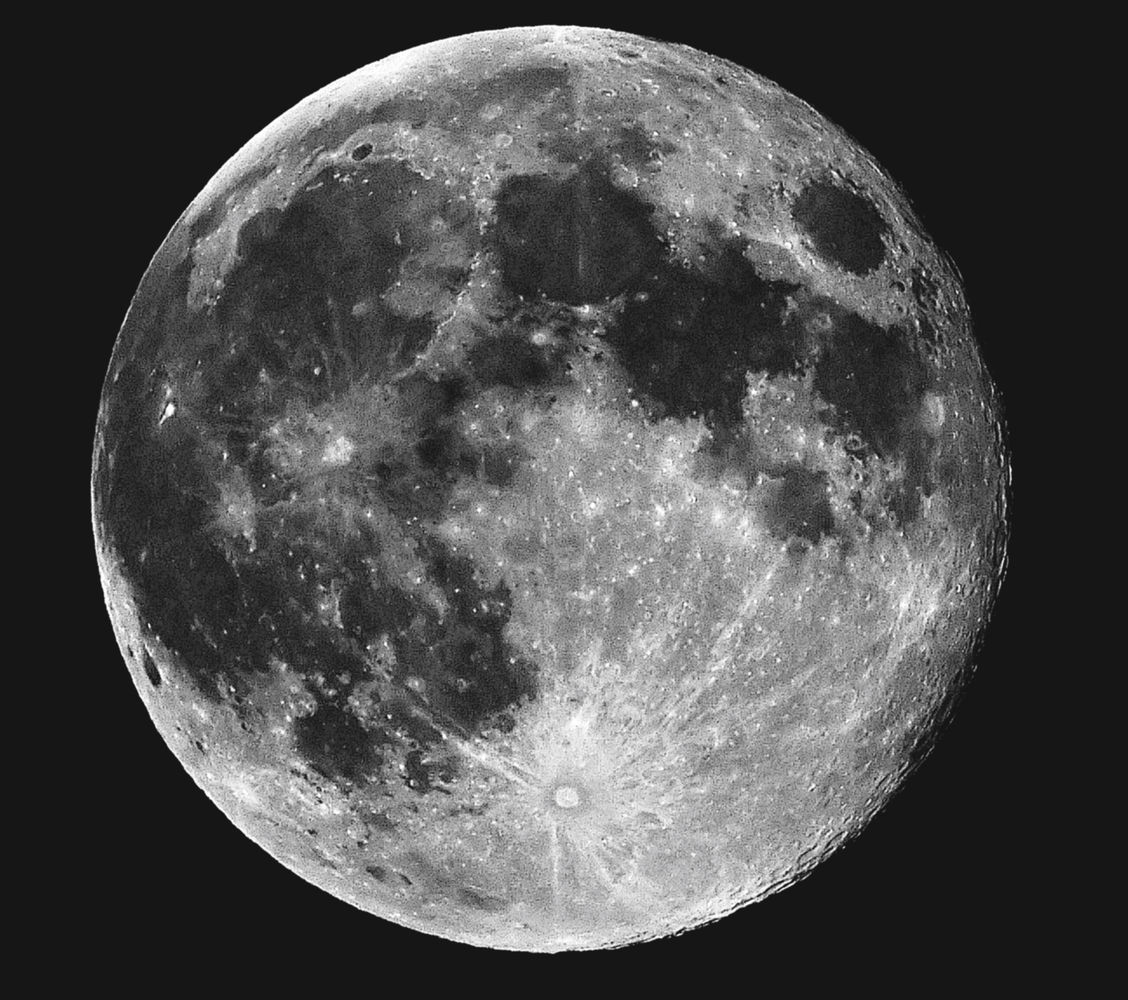 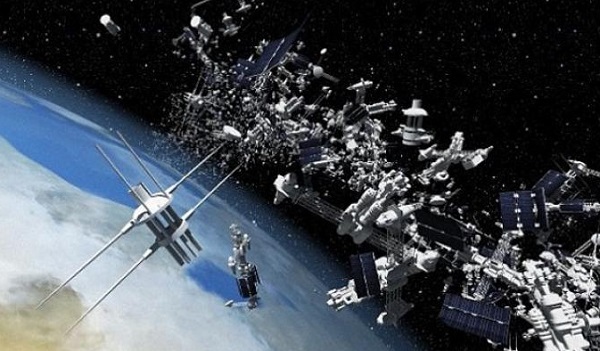 Atmosphere, Temperature, and Gravity
The type of atmosphere that the earth has is a mixture of Nitrogen, oxygen, and other gasses. The atmosphere is made up of 78% Nitrogen, 21% Oxygen, 0.93% Argon, and 0.083% Carbon dioxide.  
The average temperature: 61° F (16° C)
The highest temperature: 136° F (58° C)
The lowest temperature: -128.6° F (-89.2° C)
So for gravity, if you weighted 100 lbs on earth you would weight something else on a different planet and we compare planets to the earth because we live here and this is the planet we know most about.
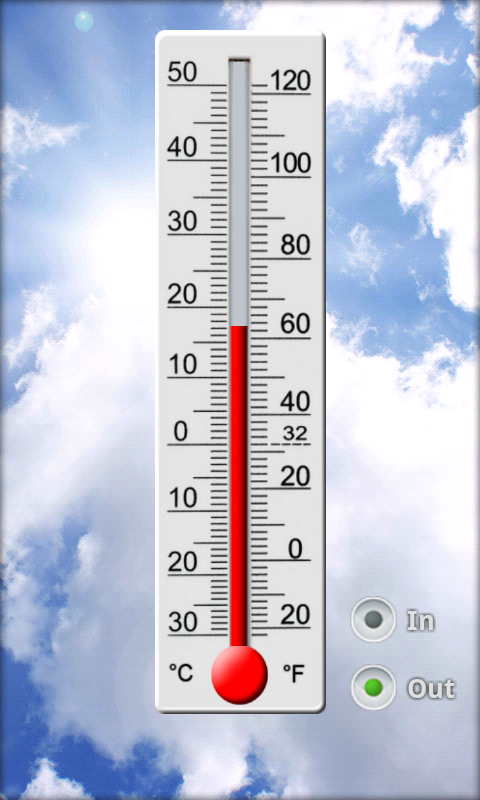 Moon, Distance, Orbit
Earth has one Moon, its history starts with the Romans who first called the Moon "Luna", "Selena" and "Artemis" by the Greeks. The moon is also known as the second brightest object in the sky besides the Sun. The Moon has also been visited a couple of times like in 1959 (Luna 2), July 20th 1969, and in 1972. Even though earth is not far away from the moon earth is far away from the sun. Earth is 150 million kilometers (AU unit) or 93 million miles away from the sun, and The Earths orbit is only 365 days around the sun
Rotation/Orbit
The Earth takes 23.9 hours to complete a full spin
The Earth takes 365.25 days to make a full rotation around the sun
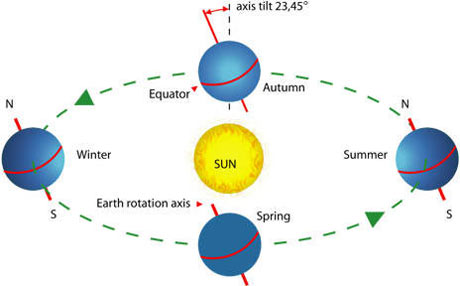 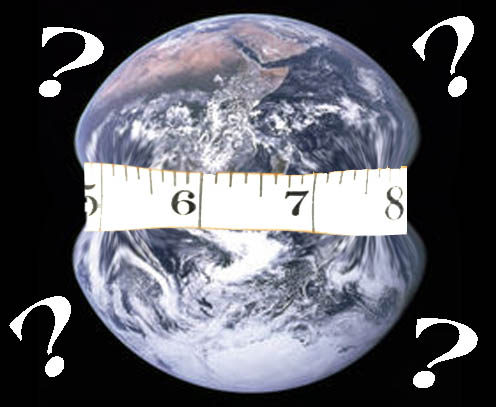 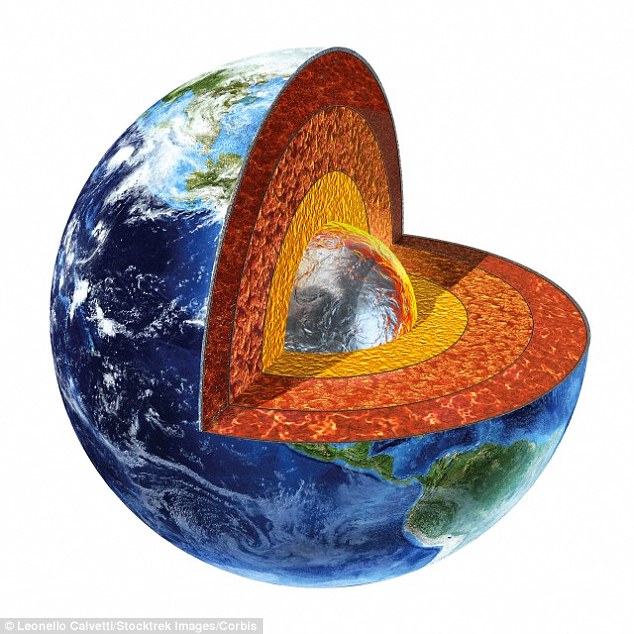 Measurements of the Earth
The Diameter of the Earth is 12,742 kilometers
         The Mass of the Earth is 10^24 kilograms
         The Density of the Earth is 5.51 g/cm3
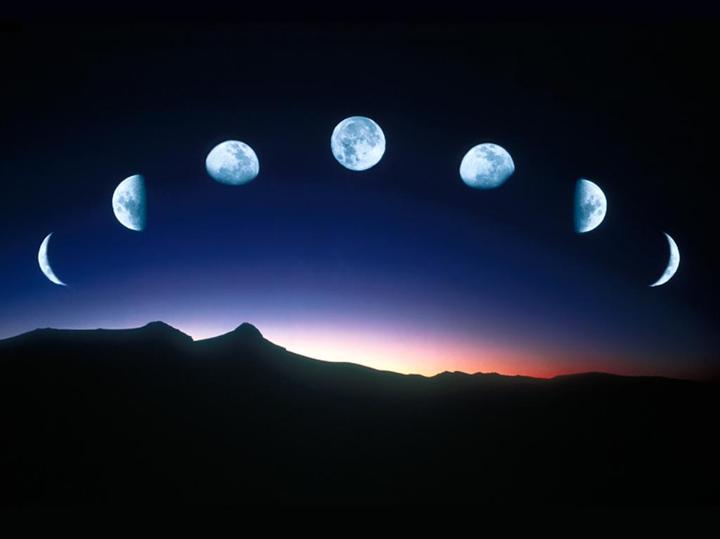 Other Information
The Earth is the only planet that has an atmosphere containing 21% oxygen

The Earth is the only inner planet (Mercury, Venus, Earth and Mars) to have only one large satellite, the Moon.

Earth is the only planet not named after a god
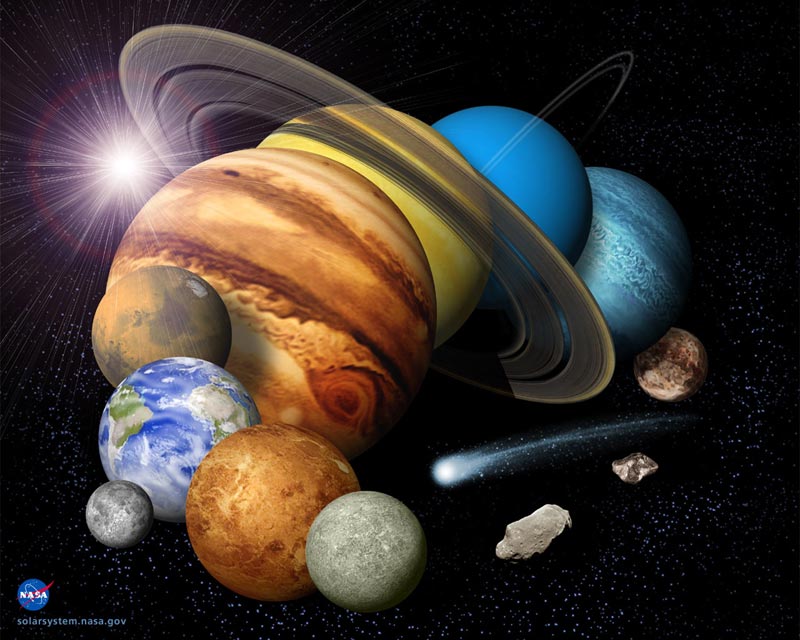